INTRATHECAL DRUG PUMP Baclofen & Morphine PumpYoumans Chap. 242
Introduction
Baclofen,  a  γ-aminobutyric  acid  B  receptor  (GABAB)  agonist is  produced  as  both  an  oral  agent  and  an  intrathecal  agent.  
The use  of  the  oral  agent  can  be  limited  by  its  side  effects.  
In  children, these  are  excessive  sedation  and  academic  difficulties,  both  of which  are  much  less  prevalent  in  ITB  therapy.  
The  short half-life  of  the  drug  in  cerebrospinal  fluid  (CSF)  mandates  use  of a  continuous  delivery  system.
Intrathecal drug pump
Intrathecal drug delivery, or “pain pump” is a method of giving medication directly to your spinal cord. 
The system uses a small pump that is surgically placed under the skin of abdomen and delivers medication through a catheter to the area around spinal cord.  
The goal of a drug pump is to better control of symptoms and to reduce oral medications; thus reducing their associated side effects.
Intrathecal Morphine Pump
They used as palliative management of 
oncologic pain
neuropathic pain syndromes.

As a hydrophilic opioid, morphine is the most commonly used intrathecal drug because of limited sequestration in adipose tissue and delayed clearance from the cerebrospinal fluid compared to other lipophilic opioids.
Risk of respiratory depression and pruritus.
complications including catheter malfunction, catheter granulomas.
Long-term use  hypogonadotropic hypogonadism and other hormonal disturbances.
The intrathecal pump system
The intrathecal pump system consists of a pump/reservoir implanted between the muscle and skin of your abdomen and a catheter that carries pain medication from the pump to the spinal cord and nerves.
INDICATION
Chronic pain caused by: 
Failed back surgery syndrome:
Reflex sympathetic dystrophy:
a progressive disease of the nervous system in which patients feel constant chronic burning pain.
Causalgia: a burning pain caused by peripheral nerve injury.
Arachnoiditis: painful inflammation and scarring of the meninges.
Cancer pain: 
constant pain caused by tumors compressing the spinal nerves, or scarring from previous radiation therapy.
Chronic pancreatitis.
Spasticity caused by 
Cerebral palsy: 
a nervous disorder that impairs control of body movement.
Multiple sclerosis.
Stroke.
Brain injury.
Spinal cord injury.
Management of Hypertonia and Spasticity in Cerebral Palsy
Oral Medications (first line of intervention for spasticity)
Baclofen
(GABA) type B agonist. The initial dosage is 2.5 mg/day and is gradually increased to a maximum of 20-60 mg/day.
Tizanidine, Diazepam, Dantrolene Sodium.

Focal Spasticity
Botulinum Toxin, Phenol and Alcohol.

Multisegmental and Generalized Spasticity
Selective Dorsal Rhizotomy (SDR)
“Best  typical”  SDR candidate  among  patients  with  CP  
Spastic diplegic  pattern,  
Born  prematurely,  who  is  already  ambulating  (or showing  signs  of  developing  ambulation,  such  as  being  a  kneewalker).
(GMFCS levels I and II), are between 4 and 7 years of age
Intrathecal Baclofen (ITB)
GMFCS  class  III,  IV or  V
Gross Motor Function Classification Scheme (GMFCS)
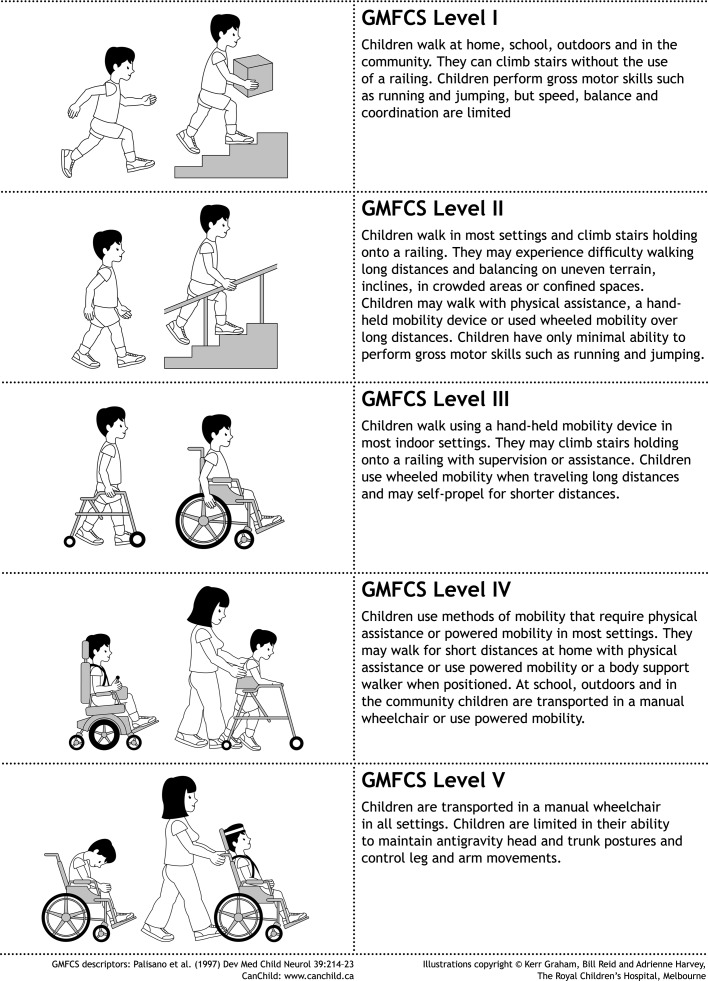 The Ashworth Scale, used  for  measuring spasticity
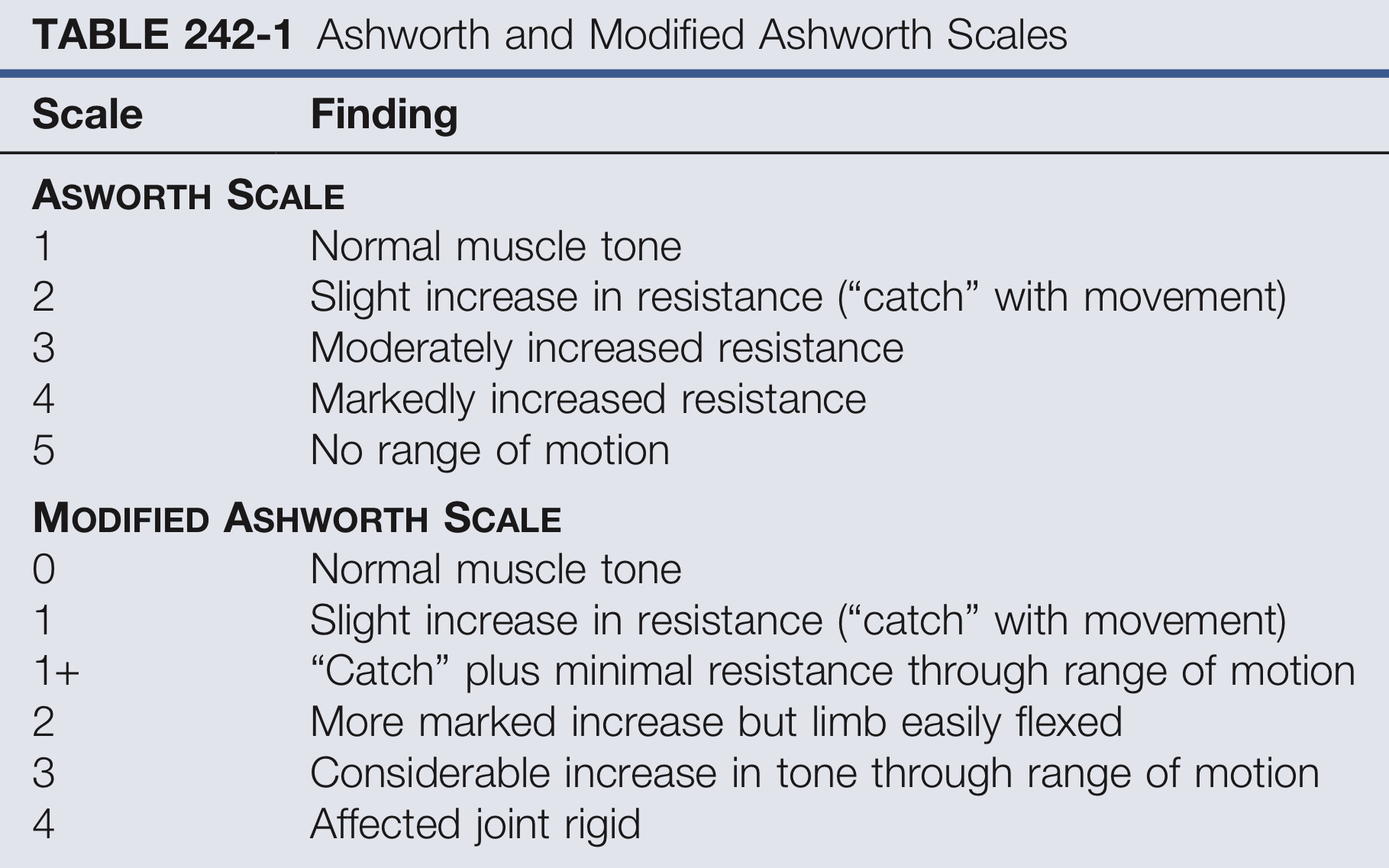 Selection criteria for baclofen pump
Age 18–65 yrs.
Able to give informed consent.
Severe, chronic spasticity (≥ 12 mos duration) due to spinal cord lesion or MS.
Spasticity refractory to oral drugs.
Positive response to IT baclofen at test dose ≤ 100 mcg.
Females of childbearing potential: not pregnant & using contraception.
No implanted programmable device such as cardiac pacemaker.
No CSF block (e.g. on myelography).
No hypersensitivity to baclofen.
No history of stroke, impaired renal function, or severe hepatic or GI disease.
SCREENING TESTS
A  bolus  dose  could  be  as  high  as  50  µg,  delivered over  a  few  seconds. 
This  dose  typically demonstrate  whether there  will  be  tone  reduction.
but  it  does not  represent  a  final  steady-state  dose.
Presumably,  as  the  bolus  effect  wears  off,  the  patient  transiently  experiences  a  level  of  tone  control  that  would  be  acceptable in  a  long-term,  steady-state  situation.
Test doses: Incremental test doses of 50, 75, and then 100 mcg intrathecal baclofen (ITB) via lumbar puncture or temporary catheter.
The following parameters were evaluated at 0.5,1, 2, 4, 8 & 24 hrs post injection: 
pulse and respiratory rate, BP.
hypertonia (Ashworth score).
reflexes, spasm score, voluntary muscle movement.
adverse effects (if any, including seizures). 
Pump implantation was offered if there was a 
2-point reduction in the Ashworth score for ≥ 4 hrs after bolus injection of active drug without intolerable side effects. 

Usual daily dose for ITB is twice the test dose, typically 200 micrograms/d.
PUMP AND CATHETER IMPLANTATION
Under GA, lateral decubitus position.
The right side is most often used as abdominal pocket. 
C-arm fluoroscope. 
Preoperative antibiotics
A small incision over a lower lumbar interspace L2-L3.
Lumbar puncture slightly off-midline (in  order  to  avoid  having  the  catheter  traverse  the interspinous  ligament).
Subarachnoid placement can be confirmed by backflow of CSF. 
The catheter is threaded rostrally ≈ 3 levels, but should be no higher than T10 (risk of rostral progression of hypotonia).
The catheter tunneled to the pocket which is either subcutaneous or subfascial.
Subfascial location is often used in smaller patients a history of infection, but causes increased pain with refills as they age.
Postoperatively, flat bed rest for 72 hours.
For  patients  with  a  prior  posterior  spinal  fusion  with  instrumentation, The  following  options  exist  for this  situation:
Leave  a  segment  instrumented  but  without  bone graft: If  the  fusion  is  done  at  a  time  when  the  future  pump  surgery is  anticipated.

A  catheter  can  also  be  placed  and  then  tucked  into  a  subcutaneous  pocket  in  the  paraspinal  region  at  the  time  of  fusion.  It is  important  that  the  end  of  the  catheter  be  securely  ligated to  prevent  both  CSF  leak  and  entrance  of  blood  into  the subarachnoid  space. 

Placed  above  an  existing  fusion.
Placing  the  catheter  directly  through  the  fusion  is  an option.  
More favorable because 
It  minimizes  the  length of  subcutaneous  tubing
No  stresses  from spinal  motion by entering  through  the fusion  mass  Which is important to:
Decreasing  the  risk  of  catheter  fracture. 
When  drilling  down to  the  dura,  the  surgeon  must  take  care  to  allow  for  the  frequently  present  rotational  deformities.
Pump placement in a child with hydrocephalus:
If  the  child  does  not  have  a  shunt  CSF  leak  after  catheter  placement.  

For  children  with hydrocephalus  and  shunts
The  basic  surgical  technique  remains the  same
Successful  catheter  placement  may  be  harder  to confirm (Specifically,  the  low  CSF  pressure  in  the  child  with  a functioning  shunt)
 difficult  to  recognize  successful dural  puncture,  because  there  is  little  or  no  backflow  through  the needle  Mx by Small  laminotomy  to  visualize  the  dura  directly  and  confirm  puncture.
Reservoir volume available in 20-40 ml
DOSING
Pumps are filled and primed intraoperatively with starting dose of 100 μg/day.
Dose titration begins on the first postoperative day.
Rapid increases (of 10% to 20% of starting dose).
After discharge the rate of dose increases should be slowed to avoid overshooting.
The average final dose for a child with CP is in the range of 300 to 500 μg/day. Higher doses may be needed in children with spastic dystonia, but doses higher than 1500 μg/day are extremely rare.

the  child  who  goes  through  a  growth spurt  and  demonstrates  increases  in  overall  stiffness, a small change in dose (typically a 5% to 10% increase in the total daily dose) is sufficient to adjust.
If the process of achieving a final, steady-state dose appears difficult, use of complex programming options. (higher dose rate in the early morning hours to facilitate dressing, transfers, and transportation, but then allow some increase in tone, through a lower dose rate, during the school day to allow the child to sit upright)
With no abdominal site for pump implantation (e.g., because of multiple scars), the infraclavicular region is an alternative site.  
T10-11 for patients with spastic diplegia
C7-T4   for those with spastic quadriparesis. 
The initial reports of ITB for the treatment of spinal spasticity associated with spinal cord injury or multiple sclerosis positioned the catheter tip in the T10-12 region.
COMPLICATIONS
Most often be attributed to infection, catheter problems, and pump problems.
Infection:
Occur in about 5% to 10% of cases.
The  most common  organism  identified  is  a  staphylococcal.
Manifest  within  1  to  2  months  postop.
Minimum preoperative weight of 15 kg is desirable with enough room on the abdominal wall to accommodate a pump.
Because pump placement is elective, surgery is sometimes deferred until the child is proven to be gaining weight by high-calorie/high-fat diet or even placing a gastrostomy tube.

Patient is stable: avoid having the patient experience baclofen withdrawal by weaning, decreases of 5% to 10% in the dose once or twice daily (do not remove immediately).
Patient does not stabilize: risks of withdrawal are more likely justifiable (remove immediately).
A new pump can then be implanted, typically within 6 weeks to 3 months after explantation of the first pump.
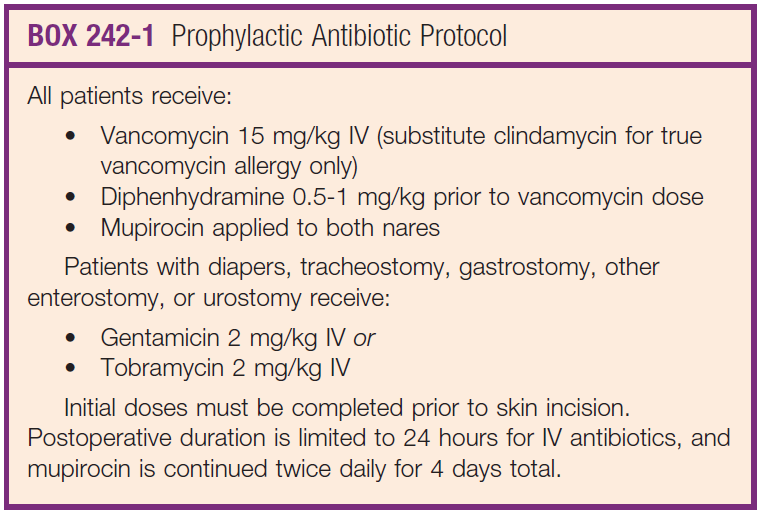 Catheter complications
More delayed fashion than infections.
Catheters can become dislodged, can fracture completely, or can develop microfractures.
Acute dislodgment and fracture:
Presentation  with increased tone, severe itching and even seizure activity.
Plain films confirm the diagnosis.
Microfractured catheters:
story evolves over months
A  dye  study,  with  dye  injected  via the  sideport,  may  reveal  a  point  of  damage  to  the  catheter. 

It  is  presumed  that  the  period  of bed  rest  results  in  enhanced  delivery  of  the  increased  dose  to  the child,  resulting  in  overdose  with  sedation.  This  effect  reverses when  the  child  sits  up.
Pump problems
Primary malfunctions of the pump itself are rare.
Battery failure or inconsistent drug delivery near the end of the pump’s life is occasionally encountered.
(the elective replacement interval, or ERI), and replacement should be considered for any pump within the last 3-9 months of the ERI.


Transient  complications  of  initial  pump  placement  include sedation,  hypotonia,  and  urinary  retention.  
They  may be signs  of  mild  overdose  and  respond  to  dose  adjustment.  
Headaches  and  nausea,  which  are  often  a  sign  of  CSF  leak,  can  be managed  with  standard  interventions.
APPROACH TO THE PATIENT IN BACLOFEN OVERDOSE
Presentation: 
Rostral progression of hypotonia.
Respiratory depression.
Coma, and seizures.
Acute postoperative overdoses: initial pump placement, or after revision.
In the case of the initial pump placement (no risk of experiencing baclofen withdrawal):
Naloxone  and flumazenil If patient is unresponsive due to sedated postoperatively.
Pump is turned down to its lowest setting (but not turned off) If the patient remains unresponsive & the vital signs are stable. 
Atropine, if exhibiting Bradycardia or respiratory suppression and has small pupils.
Finally, slow increases in the ITB dose may be started after recovery.
After pump revision:
The same issues come into play, with the added element to avoid creating withdrawal by dropping the pump dose too low.
2 option available 
Making slower drops in the drug dose while recognizing how slow the return of responsiveness can be.
Turning the pump to its lowest possible setting while being prepared to respond rapidly to withdrawal symptoms.

Pump-related measures: from HB
Empty pump reservoir to stop drug flow (record amount withdrawn).
Administer physostigmine if not contraindicated.
Withdraw 30–40 ml CSF either via LP or through catheter access port.
APPROACH TO THE PATIENT IN BACLOFEN WITHDRAWAL
Causes
Empty pump reservoir.
Pump battery failure.
End of pump life (shut oﬀ automatically after 5 years).
Catheter migration/breakage/kinking/disconnection/occlusion.
Programming error.
Catheter tip granuloma. 
Stiff-man syndrome (antibodies to glutamic acid decarboxylase which reduces available endogenous GABA).
APPROACH TO THE PATIENT IN BACLOFEN WITHDRAWAL
The following actions are taken consecutively:
50-μg bolus of baclofen is programmed and delivered, check the refill date and the ERI. 
If the pump reservoir is low  refill.
If  the refill  is  not  needed but  the  ERI  is  low  pump  replacement.
No response to the bolus. 
Plain films are obtained. 
Management of acute withdrawal is initiated, given oral baclofen and oral or intravenous (IV) diazepam.
Plain films demonstrate dislodgment or fracture  urgent surgery to replace the catheter.
No abnormality on imaging  Side port aspiration is performed  Inability to aspirate CSF implies an obstruction in the catheter system, and surgical exploration is advised.
If there is still no resolution to the withdrawal symptoms  occult hydrocephalus should be considered because  a  disturbance  in  CSF  flow  dynamics  can  manifest  as baclofen  withdrawal.
In the patient with unexplained baclofen withdrawal  Surgical exploration of the pump.
Syndromes with abrupt discontinuation of ITB:
Mild withdrawal symptoms: return of spasticity and rigidity, tachycardia, piloerection (goosebumps) & pruritus (pruritus without a rash is very suggestive of ITB withdrawal).
More significant withdrawal symptoms: seizures & hallucinations.
Severe withdrawal symptoms: increased rebound spasticity, rigidity, fever, labile BP, and reduced level of consciousness. 

If untreated, the severe syndrome can progress over 24–72 hours to 
Rhabdomyolysis (with elevated creatine phosphokinase (CPK)and transaminase), 
Hepatic and renal failure, 
DIC,
Occasionally death.
Thank you